Position Paper:Hungary /Poland
A modern budget for a union that protects, empowers and defends.
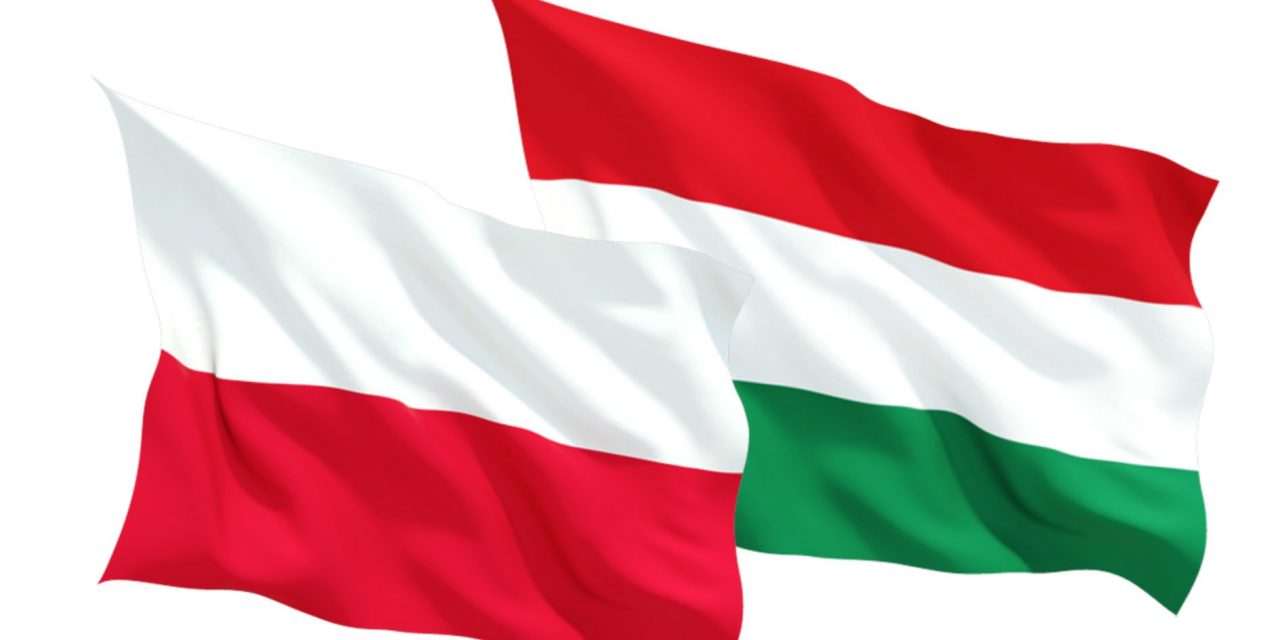 Current state of affairs
ongoing art. 7 TEU proceedings of EU member states and EC against Poland and Hungary
 Poland and Hungary still reject the admittance of refugees according to quotas
 deterioration of relationship between Poland/Hungary, other EU member states and the European commision
 migrant numbers to Europe went down in the last years
Source: Eurostat (https://ec.europa.eu/eurostat/en/web/products-datasets/-/MIGR_ASYAPPCTZA)
Priorities
Security
Protection of traditional values
Economic development and prosperity
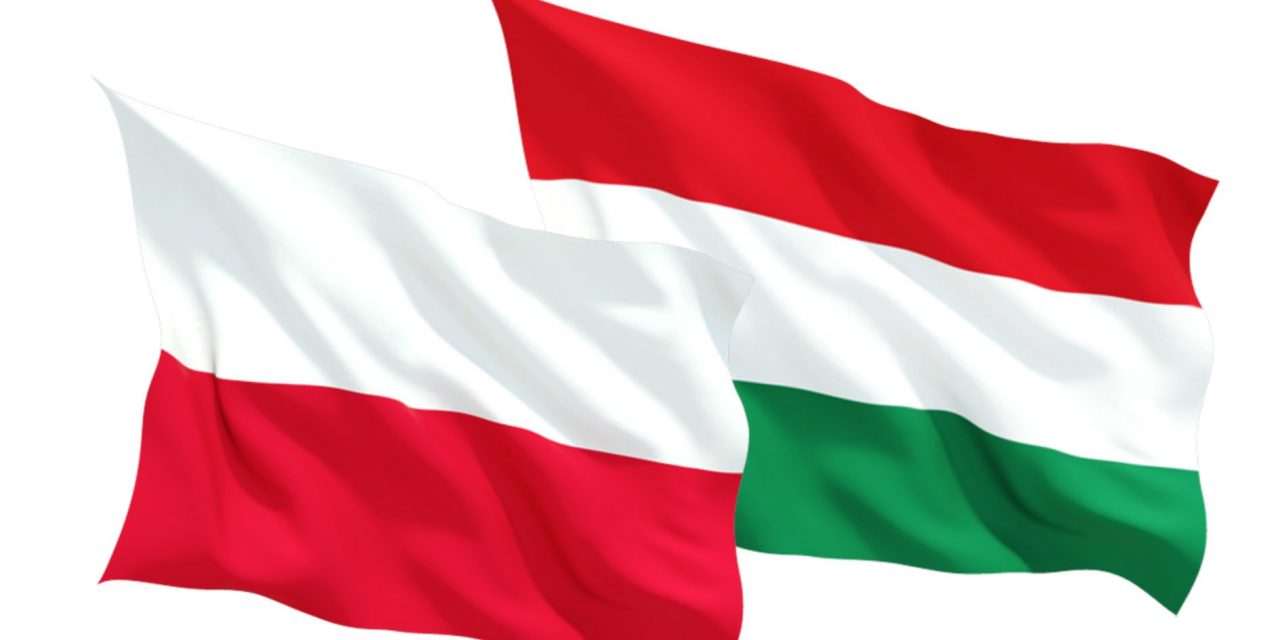 I. Security
Threat of terrorists
According to BAMF, 7000 cases of breach of international laws between 2014-2019 concerned active terrorist fighters or war criminals pleading for asylum in Germany
 Second generation of immigrants often fail to integrate properly
 Under certain circumstances positive correlation of crime rate and immigration (Piopiunik, Ruhose, 2017)
 Illegal migration and badly organized migration policy aggravate the problem
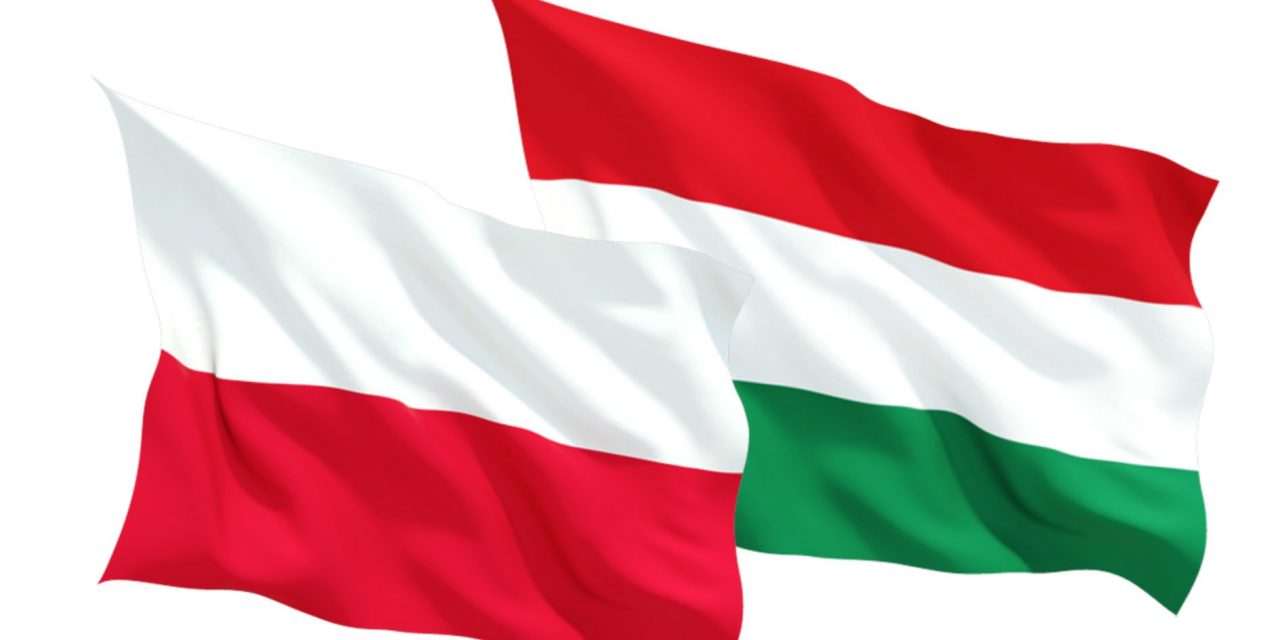 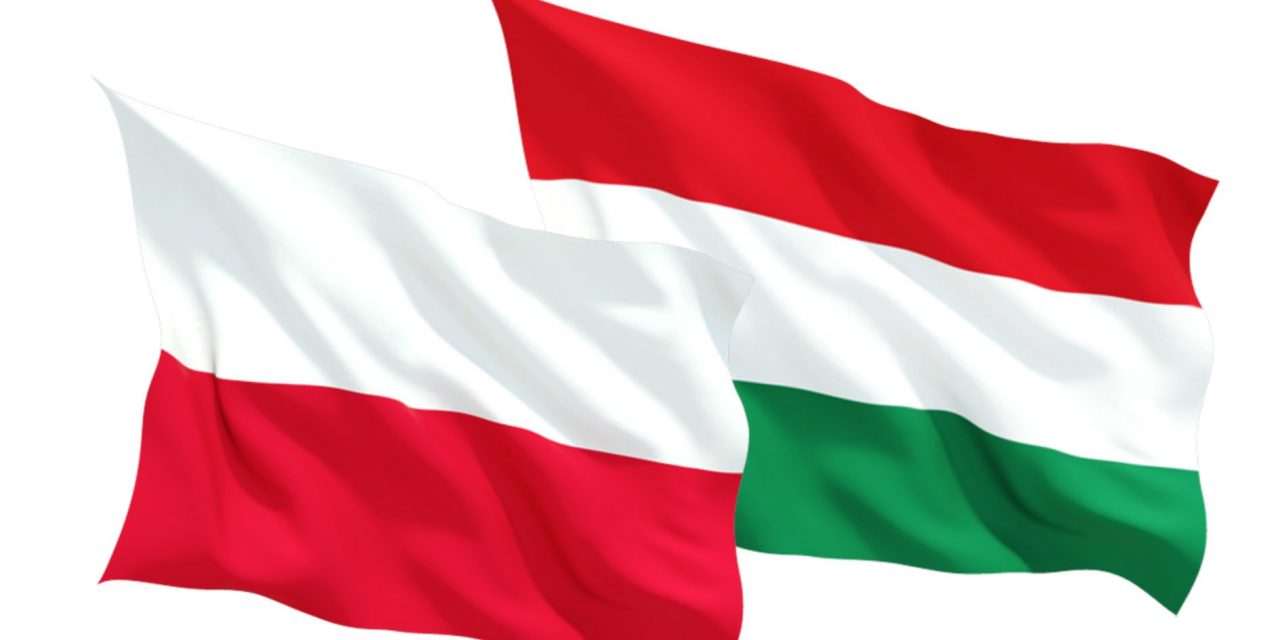 II. Protection of traditional values
Poland and Hungary Christian-Catholic countries
 Due to historical reasons no multicultural societies
Mirrored in poll 2017: only 22% in favour of admitting refugees from Arab and African countries but 55 % in favour of taking in Ukrainians
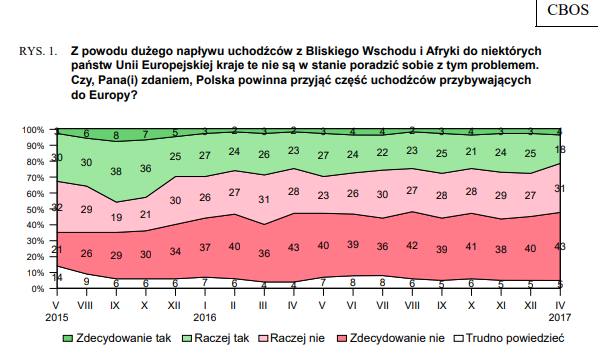 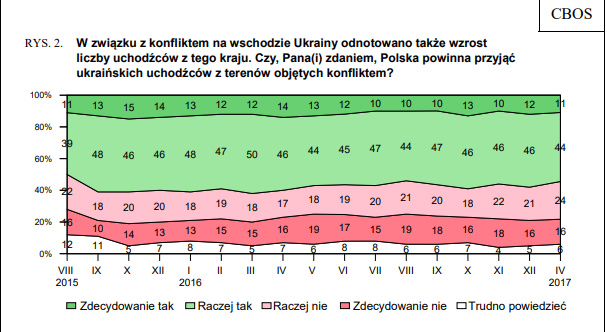 Source: https://www.cbos.pl/SPISKOM.POL/2017/K_044_17.PDF
Opinion Poll Hungarian Parliamentary Elections
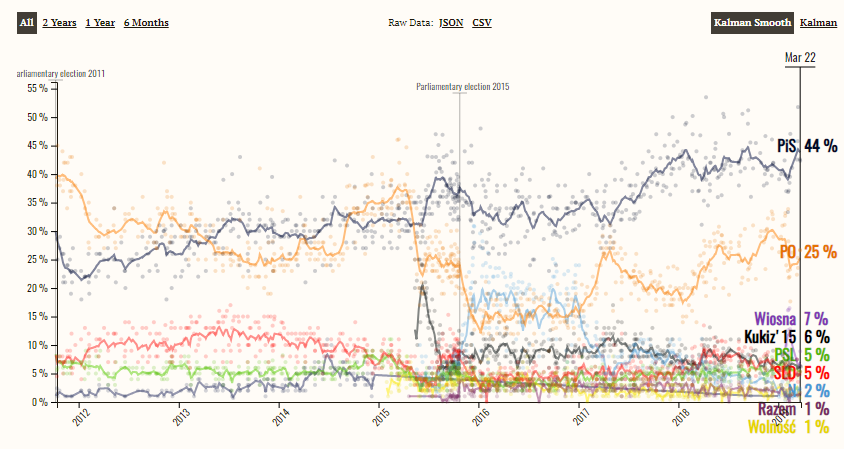 Source: https://pollofpolls.eu/HU
Opinion Poll Polish Parliamentary Elections
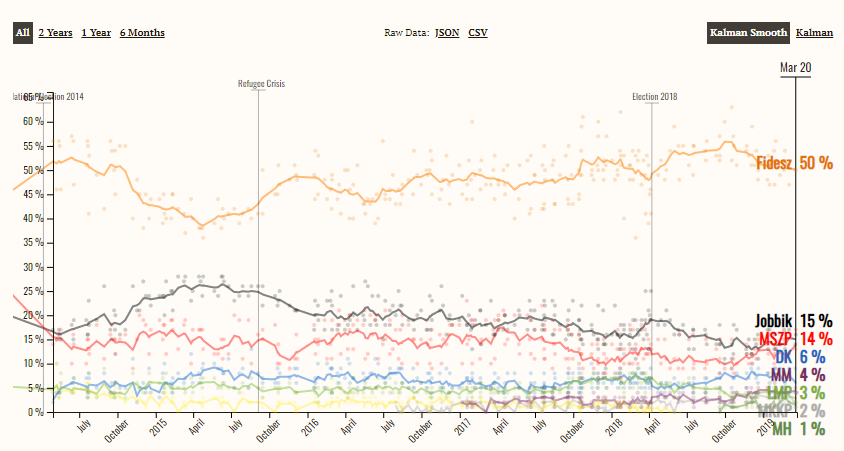 Source: https://pollofpolls.eu/PL
III. Economic development and prosperity
Integration is costly
Report: migrants from non-Western countries costed Denmark over €2.3 billion between 2001-2011 (Reimann, 2011)
 Most empirical evidence supports the fact that migration has negative effect on wages (Dustmann, et al., 2016)
 Strict migration policy to EU necessary to ensure the four freedoms of the European Single market
 Cohesion funds important for Hungary and Poland to catch up with WesternEuropean countries
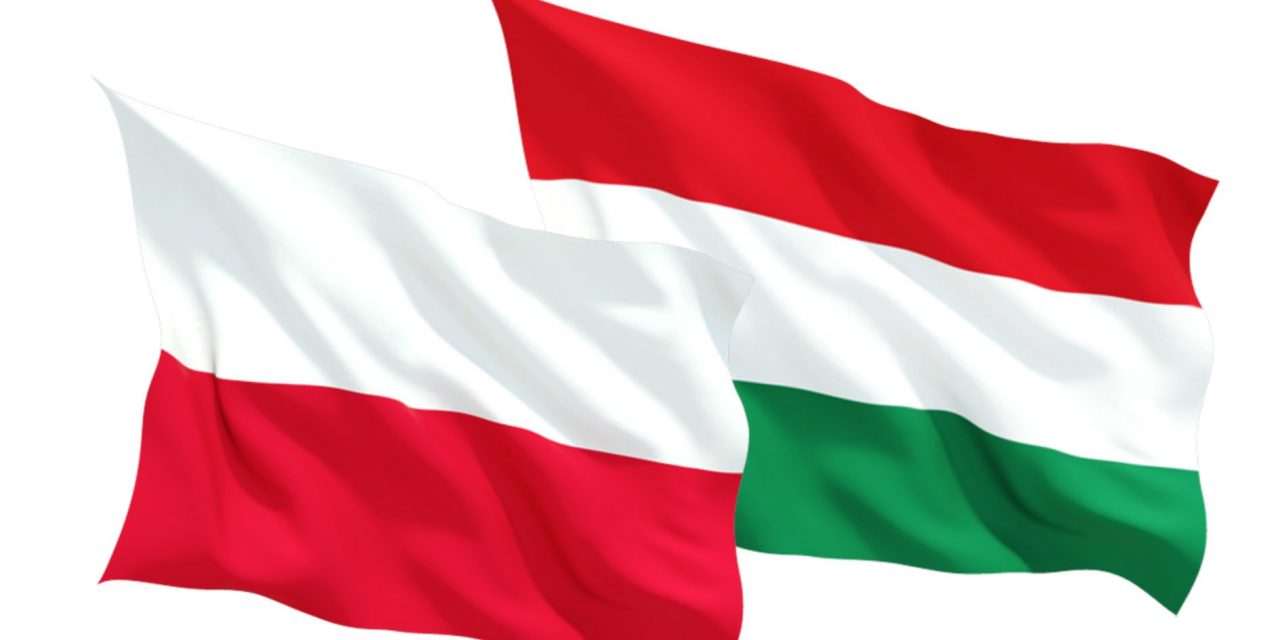 What needs to be done:
Acknowledgement of (social) differences between EU member states: „Unity in diversity“!
 Poland and Hungary will not accept refugees distributed by the European top-down approach.
 Poland and Hungary reject the idea of conditionality in regards to rule-of-law and refugee redistribution quotas.
 Migration policy needs to remain in the hand of national governments whose cooperation should be enhanced.
 The new Multiannual Financial Framework 2021-2027 should set priorities on
Common Defense
Security
Combating illegal migration
Cohesion
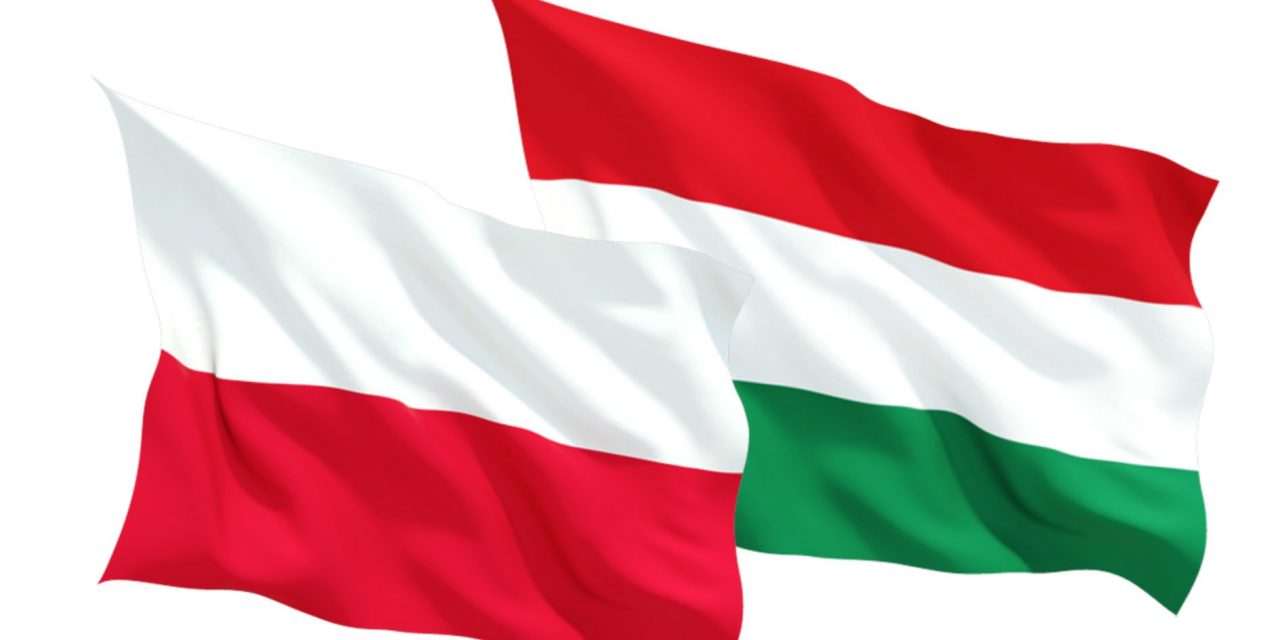 Bibliography
Piopiunik, Marc; Ruhose, Jens (2017). Immigration, regional conditions, and crime: Evidence from an allocation policy in Germany. In: European Economic Review, Vol. 92, pages 258-282. 
Eurostat. Asylum and first time asylum applicants by citizenship, age and sex Annual aggregated data (rounded). Available on: https://ec.europa.eu/eurostat/en/web/products-datasets/-/MIGR_ASYAPPCTZA.
CBOS (2017). Stosunek do przyjmowania uchodźców. In: Komunikat z Badan, Vol. 44/2017. ISSN 2353-5822. Available on: https://www.cbos.pl/SPISKOM.POL/2017/K_044_17.PDF.
Polls of Polls EU. 
Reimann, Anna (2011). Strict Immigration Laws 'Save Denmark Billions’. Spiegel Online. Available on: http://www.spiegel.de/international/europe/putting-a-price-on-foreigners-strict-immigration-laws-save-denmark-billions-a-759716.html.
Dustmann, Christian; Uta, Schönberg; Stuhler, Jan (2016). The impact of immigration: Why do studies reach such different results? In: Journal of Economics Perspectives, Vol. 30, No. 4, pages 31-56.